ГККП  «Хромтауский горно- технический высший  колледж»
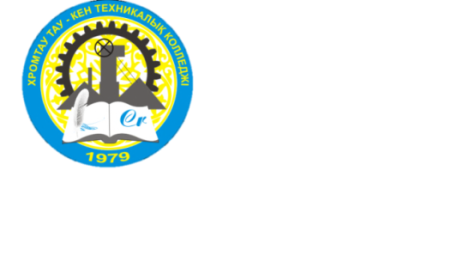 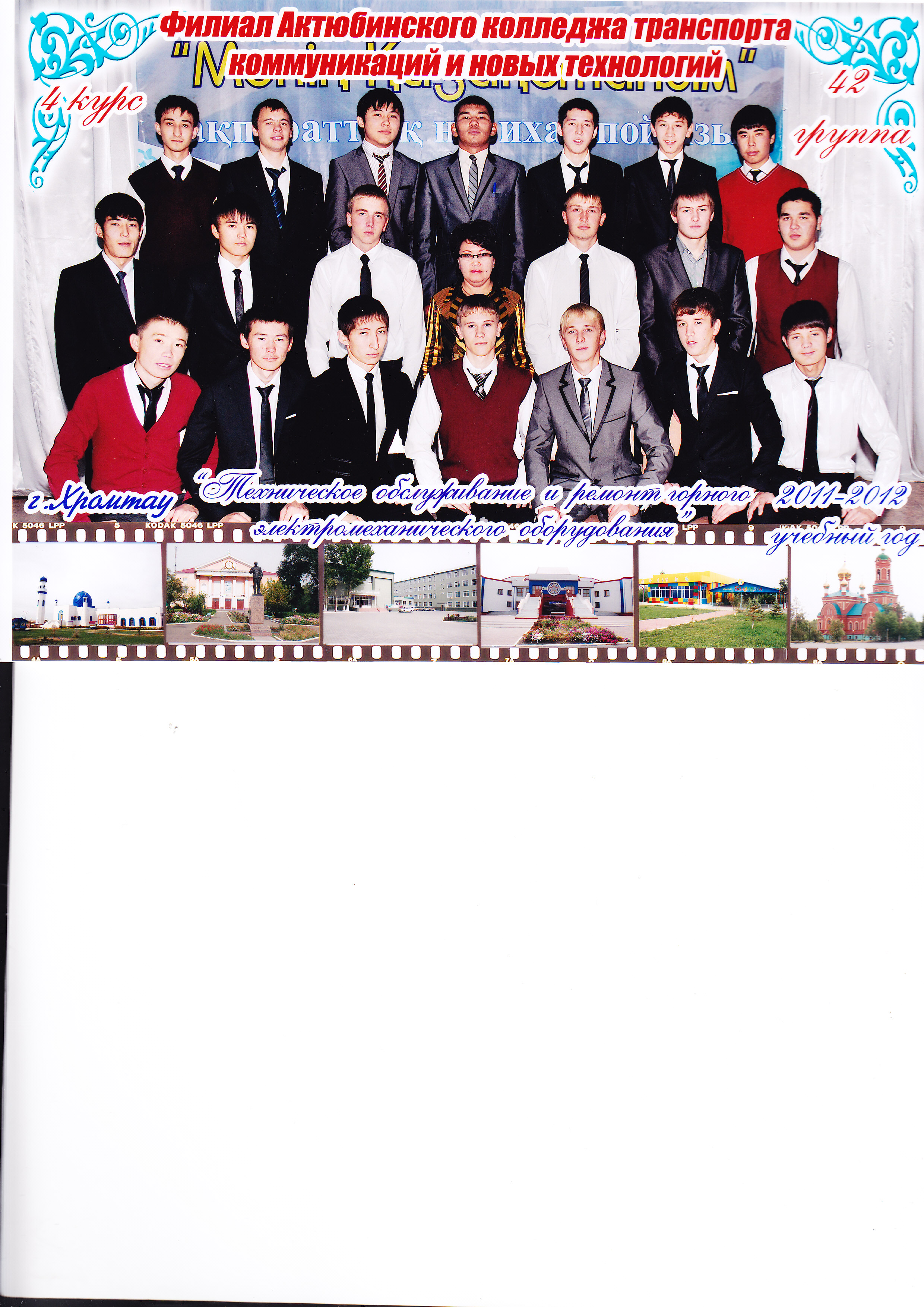 П О Р Т Ф О Л И О 
Сатмуханбетовой Акмарал Бексултановны
Мастера производственного обучения
ГККП  «Хромтауский горно-технический высший    колледж»
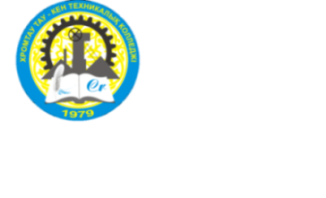 Сатмуханбетова Акмарал Бексултановна
Мастер производственного обучения
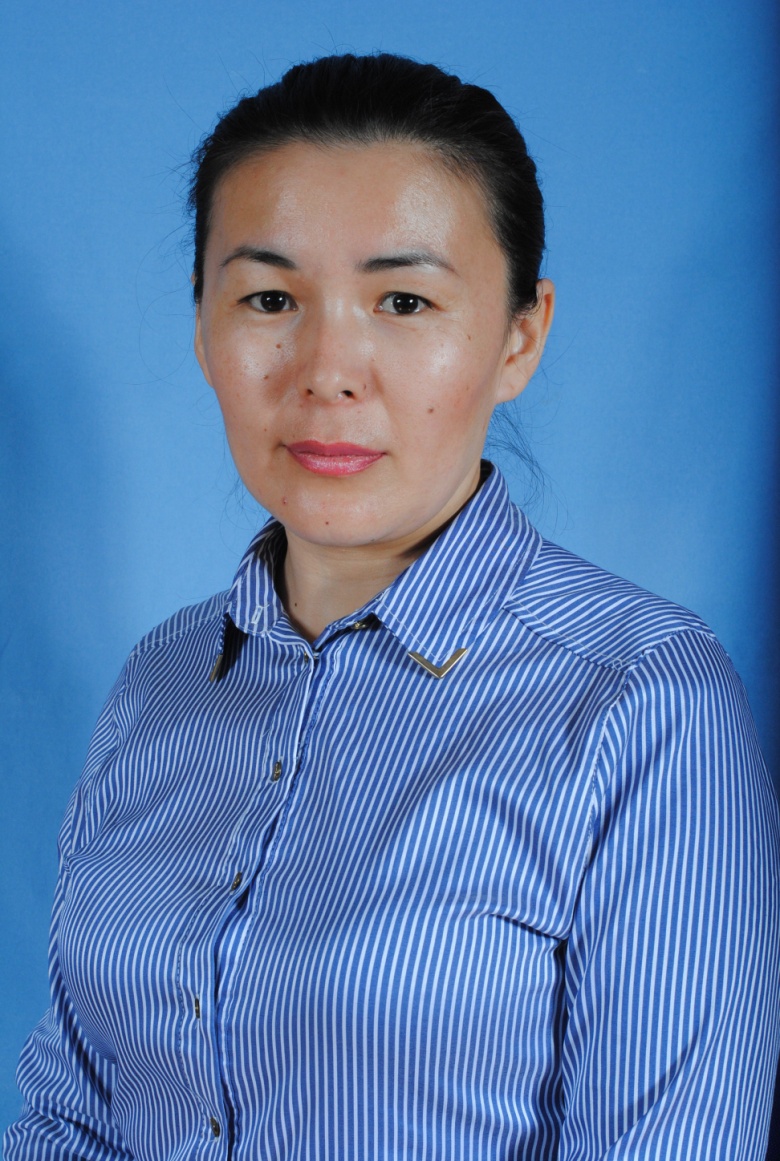 ДАТА РОЖДЕНИЯ: 13.03.1981 г.р. 
ОБРАЗОВАНИЕ: Средне- техническое
     - Актюбинский колледж железнодорожного транспорта, 2001г. Специальность «Техническое обслуживание и ремонт тягового подвижного состава», квалификация «Техник-электромеханик».
       -Актюбинский технический колледж, 2018 специальность 1226000 «Технология и организация производства продукции предприятий питания», квалификация «Техник-технолог»КАТЕГОРИЯ: ІІПЕДАГОГИЧЕСКИЙ СТАЖ: 14 лет 3 месяца
Курсы повышения
Курсы  повышения квалификации
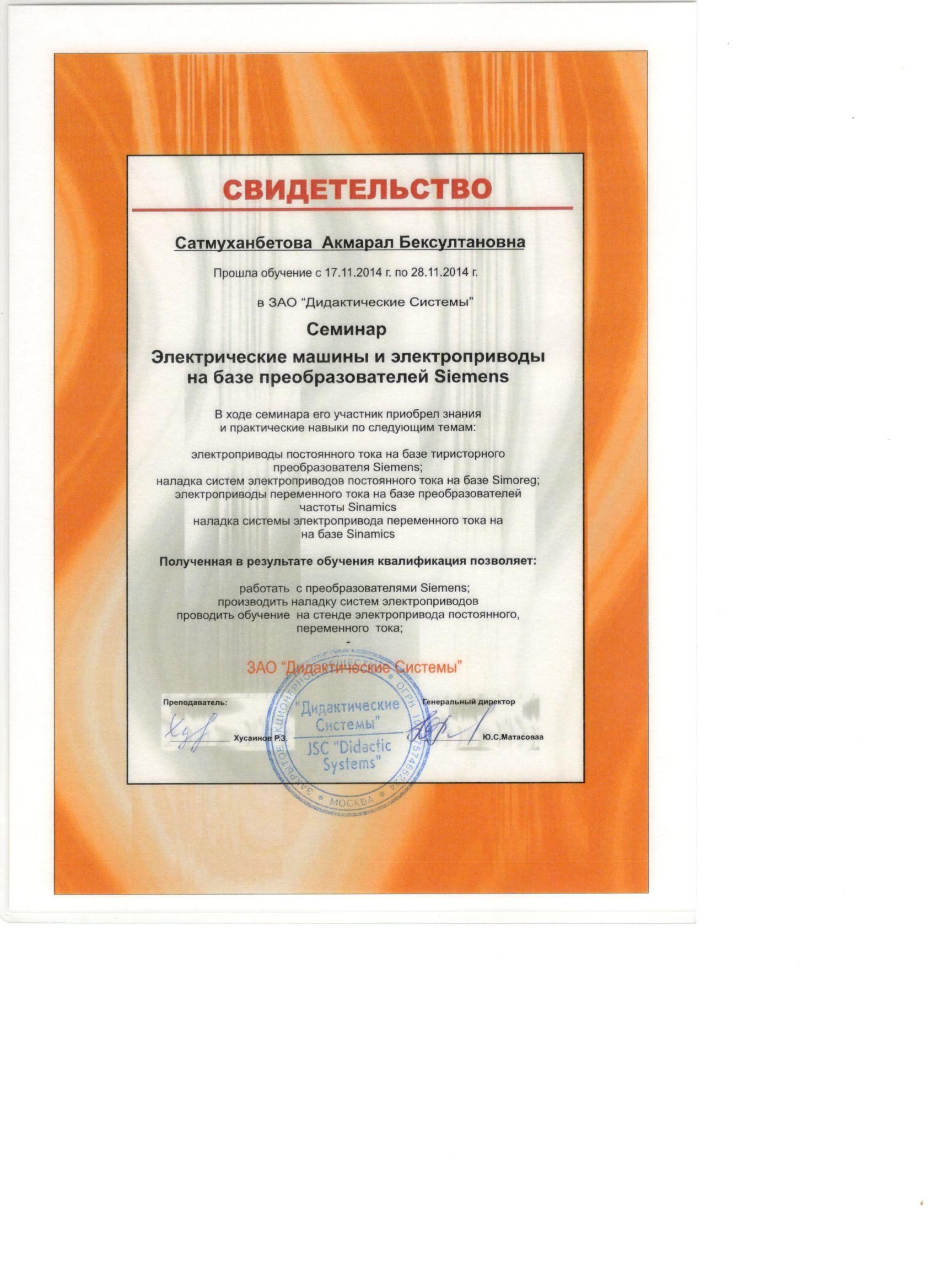 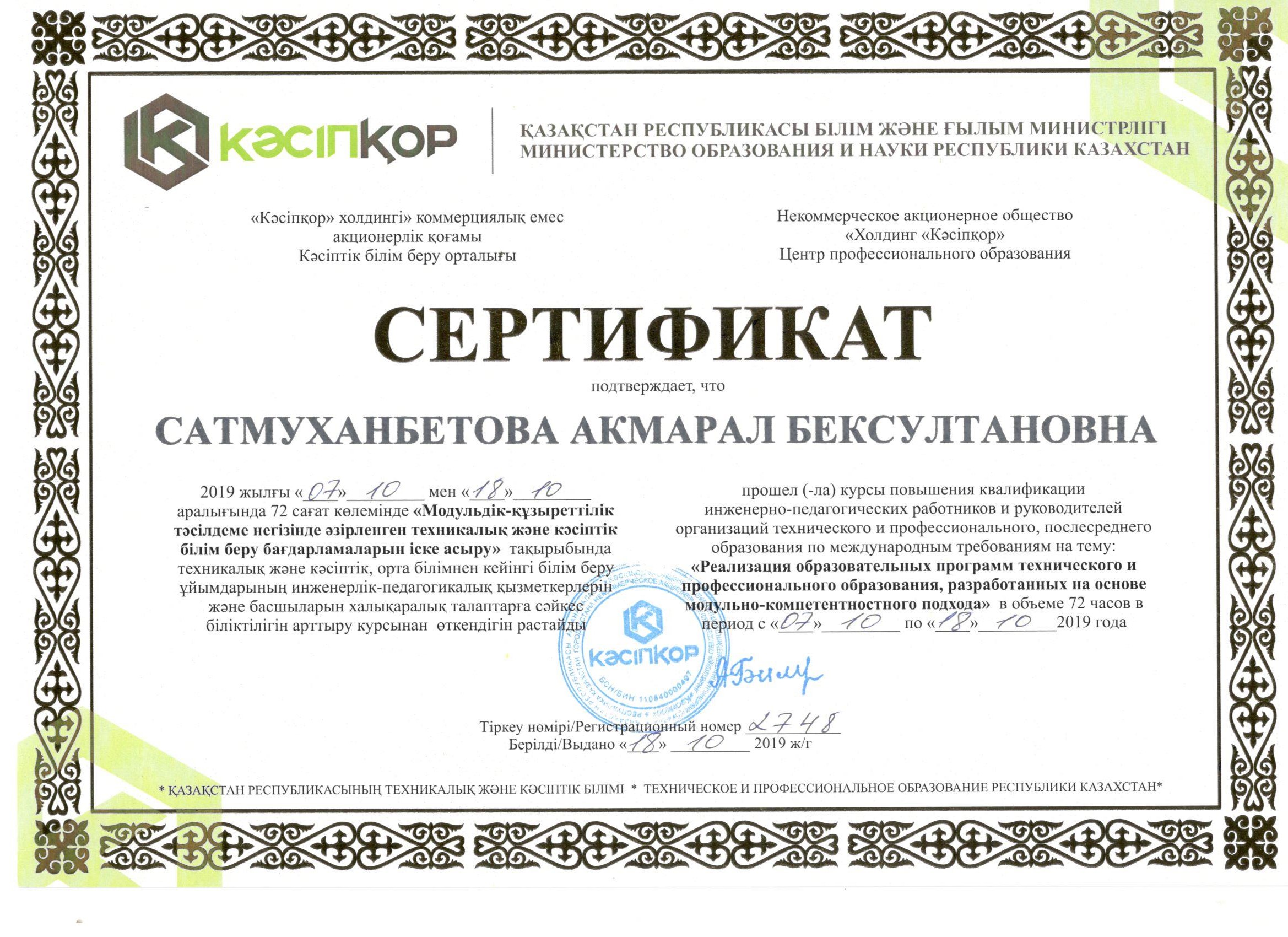 Результаты профессиональных достижений
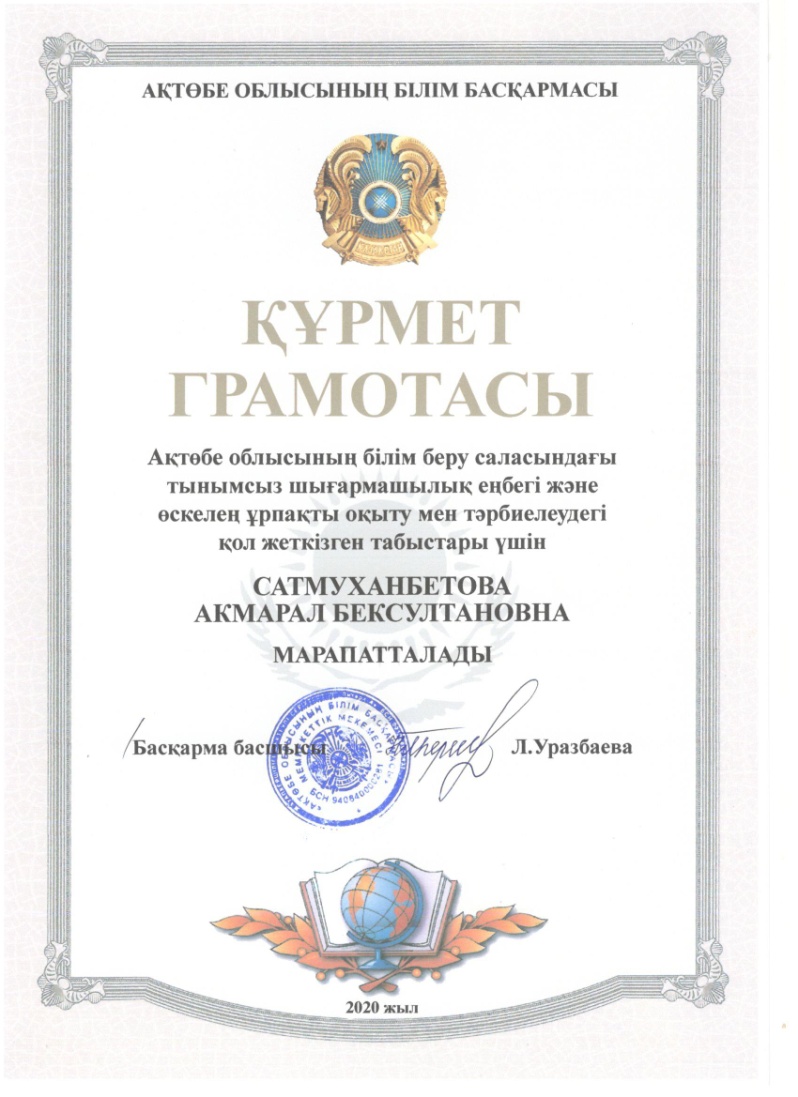 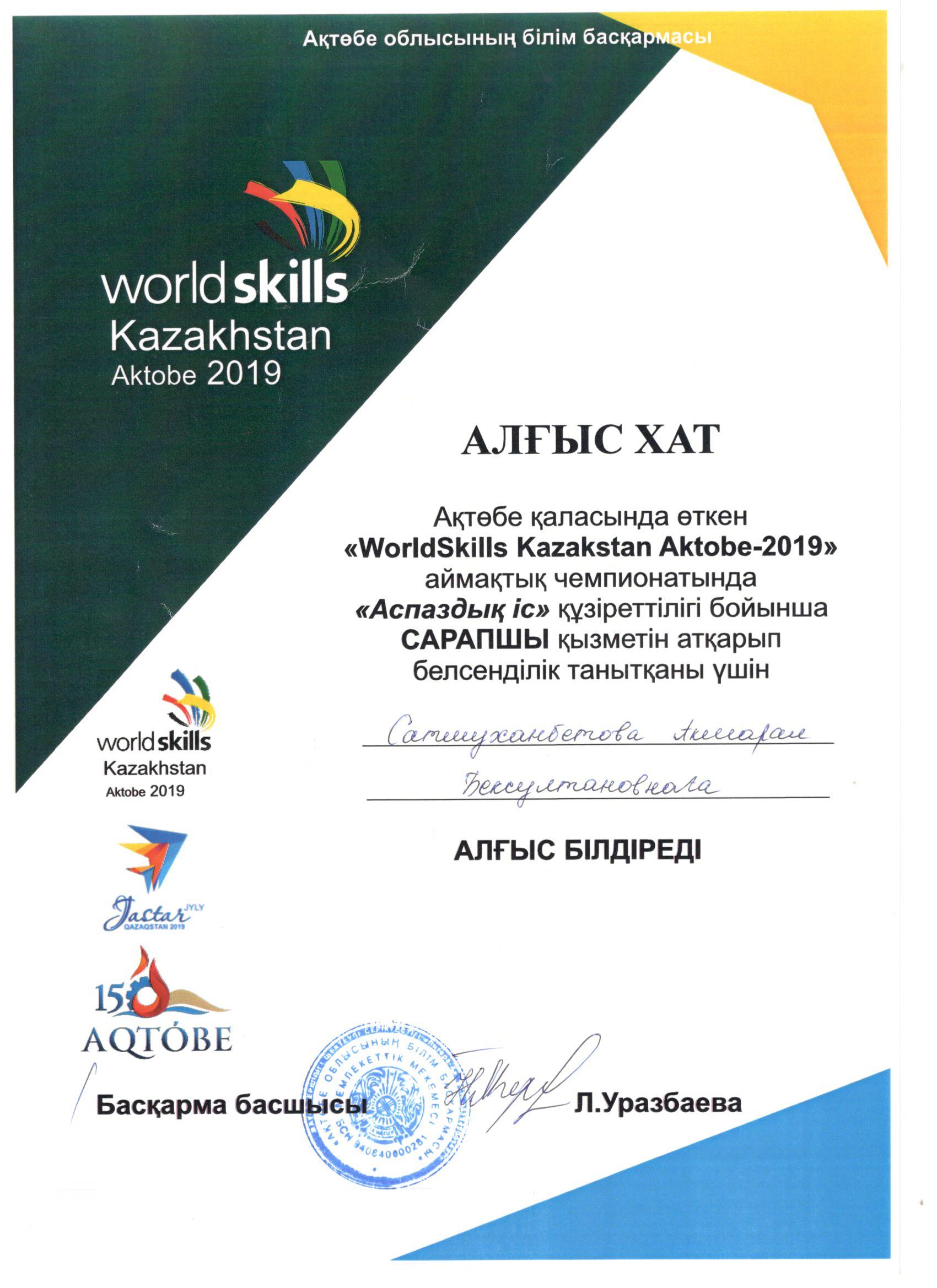 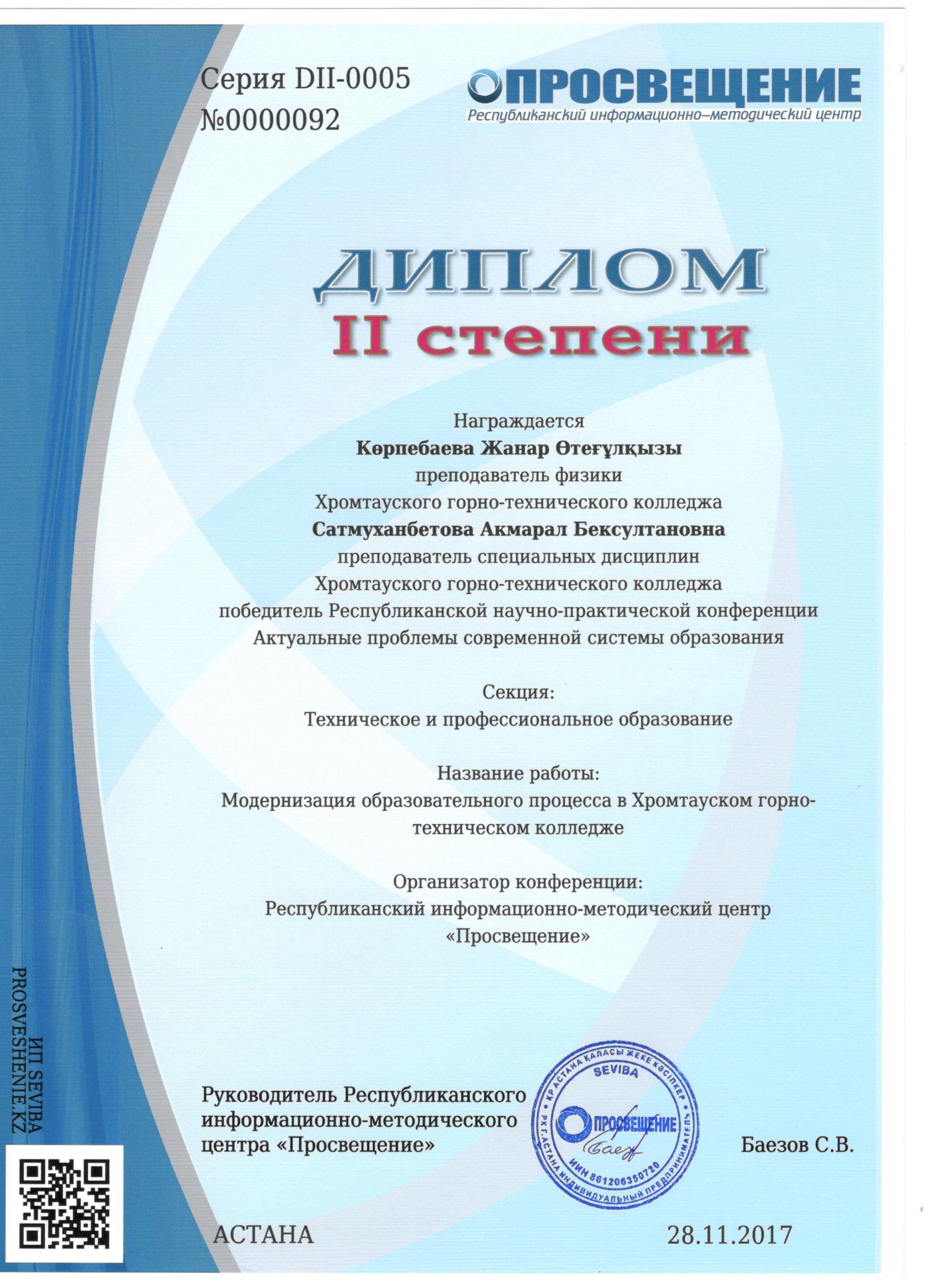 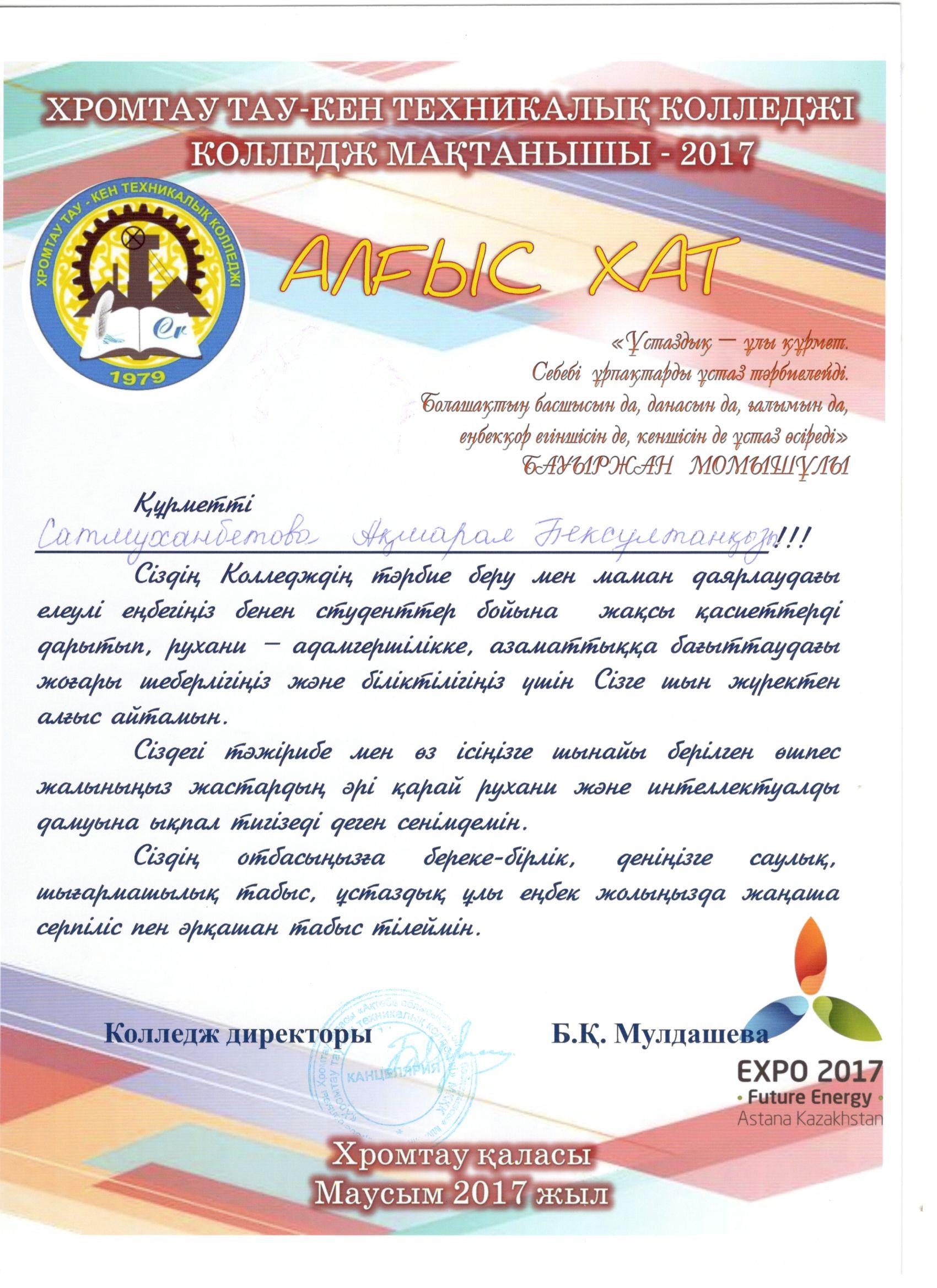 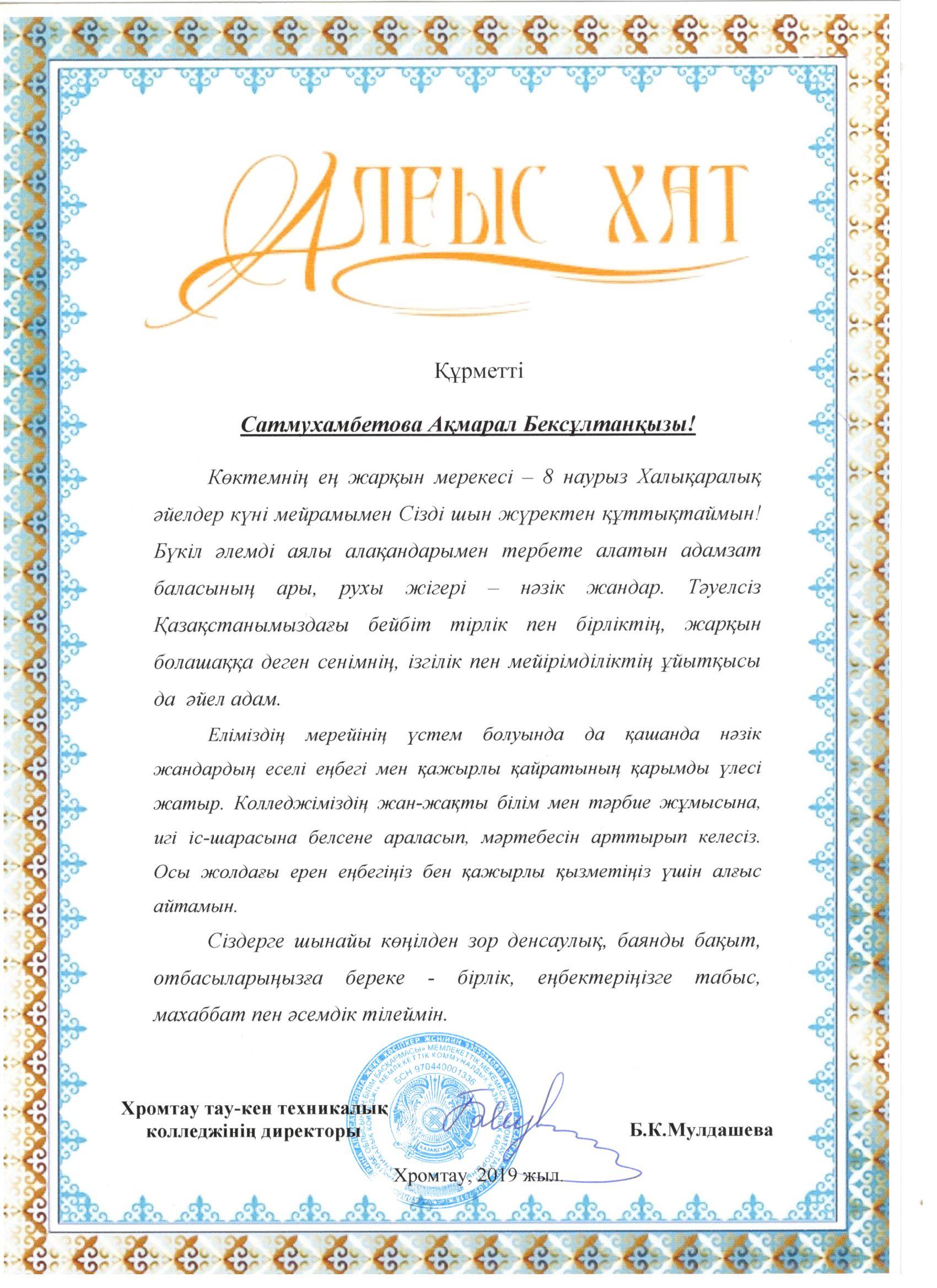 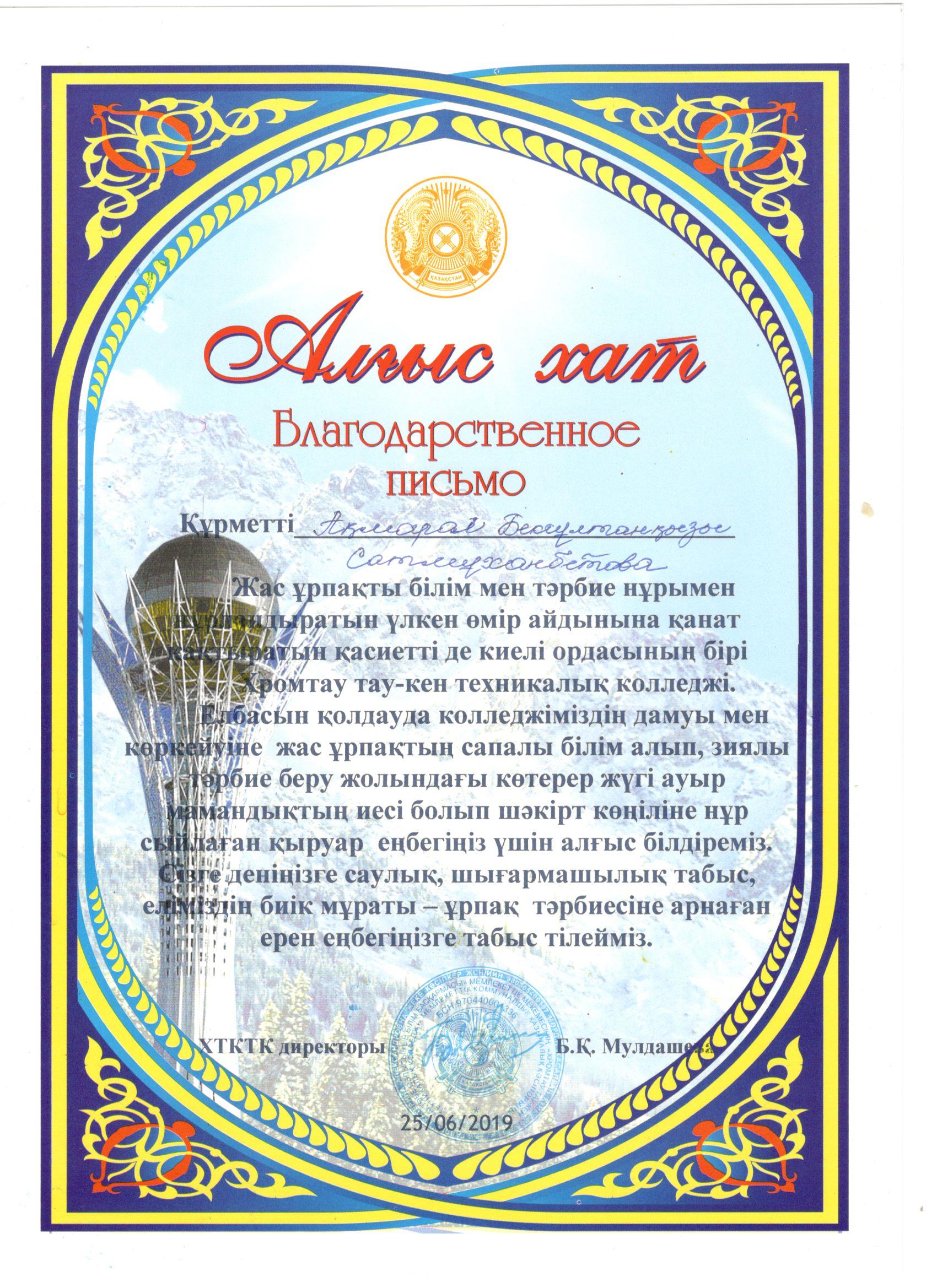 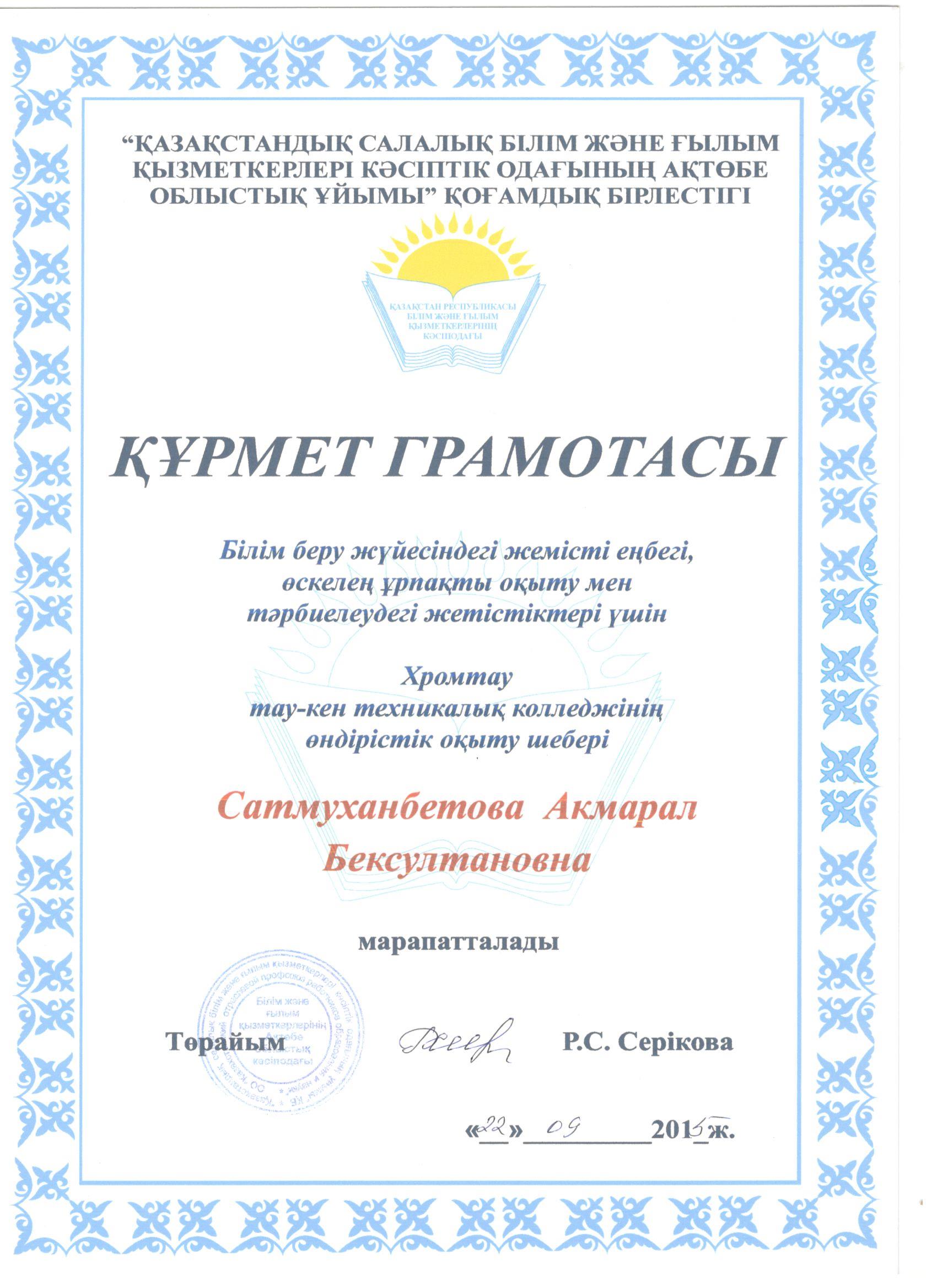 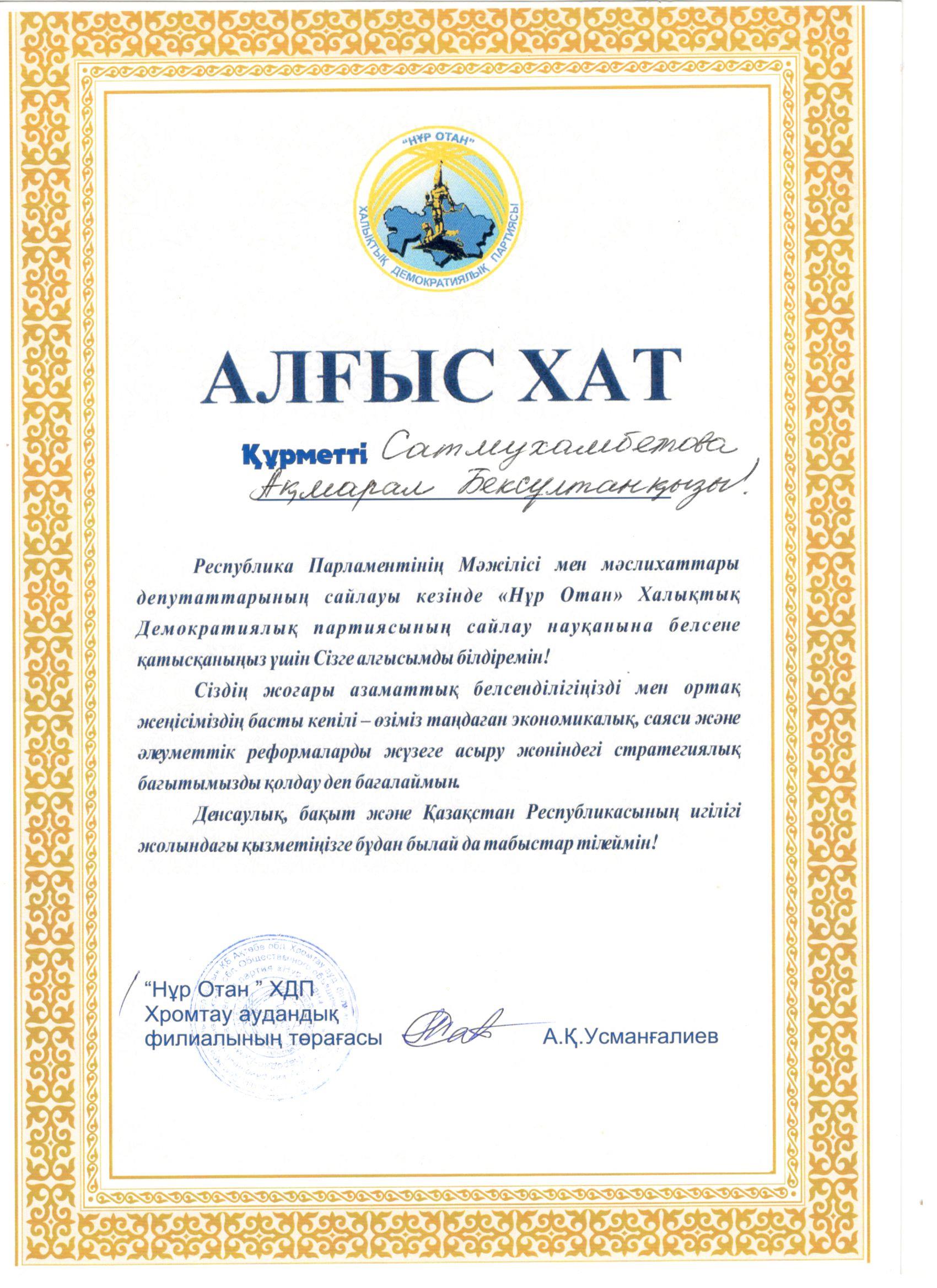 Достижения студентов
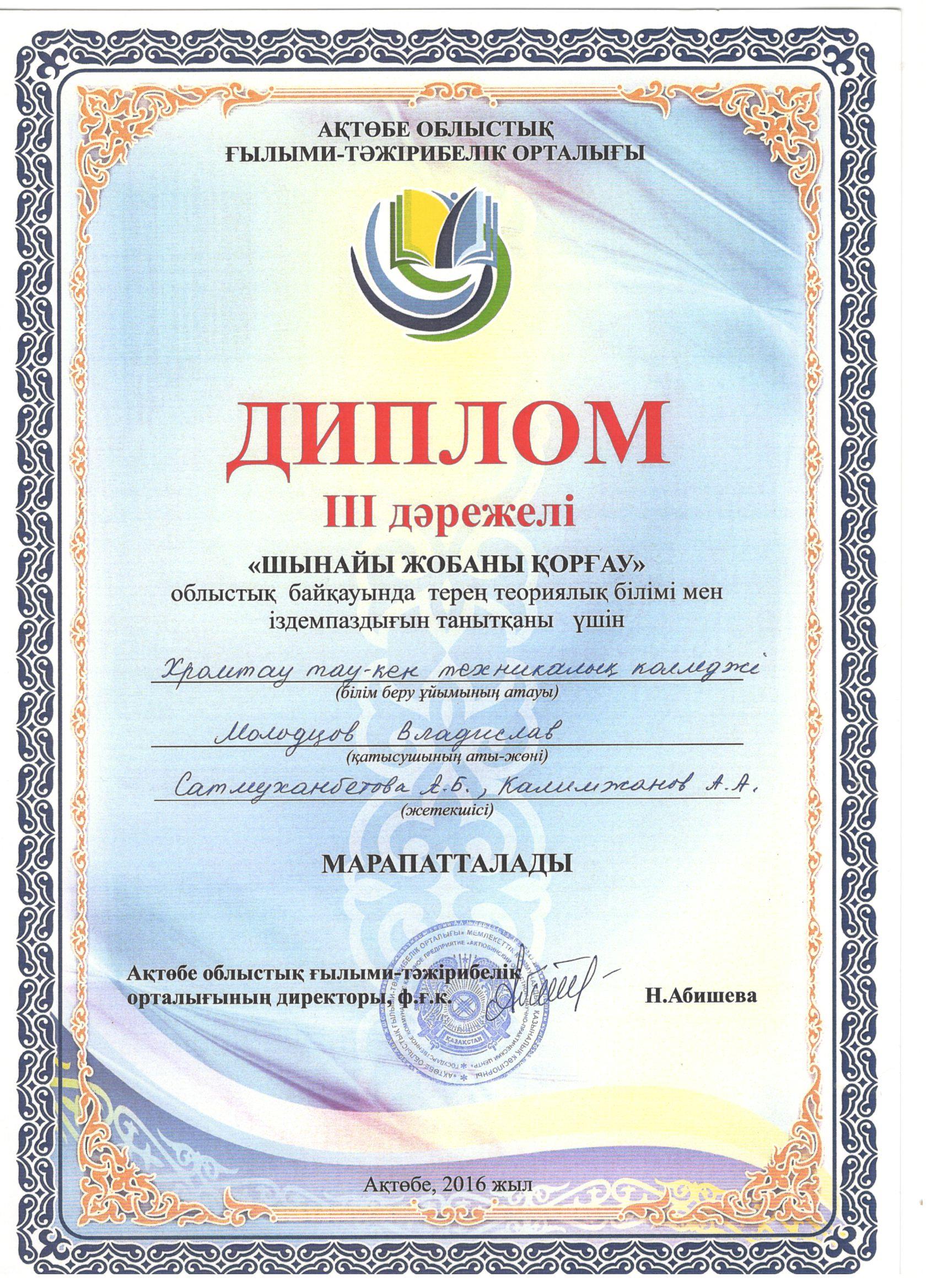 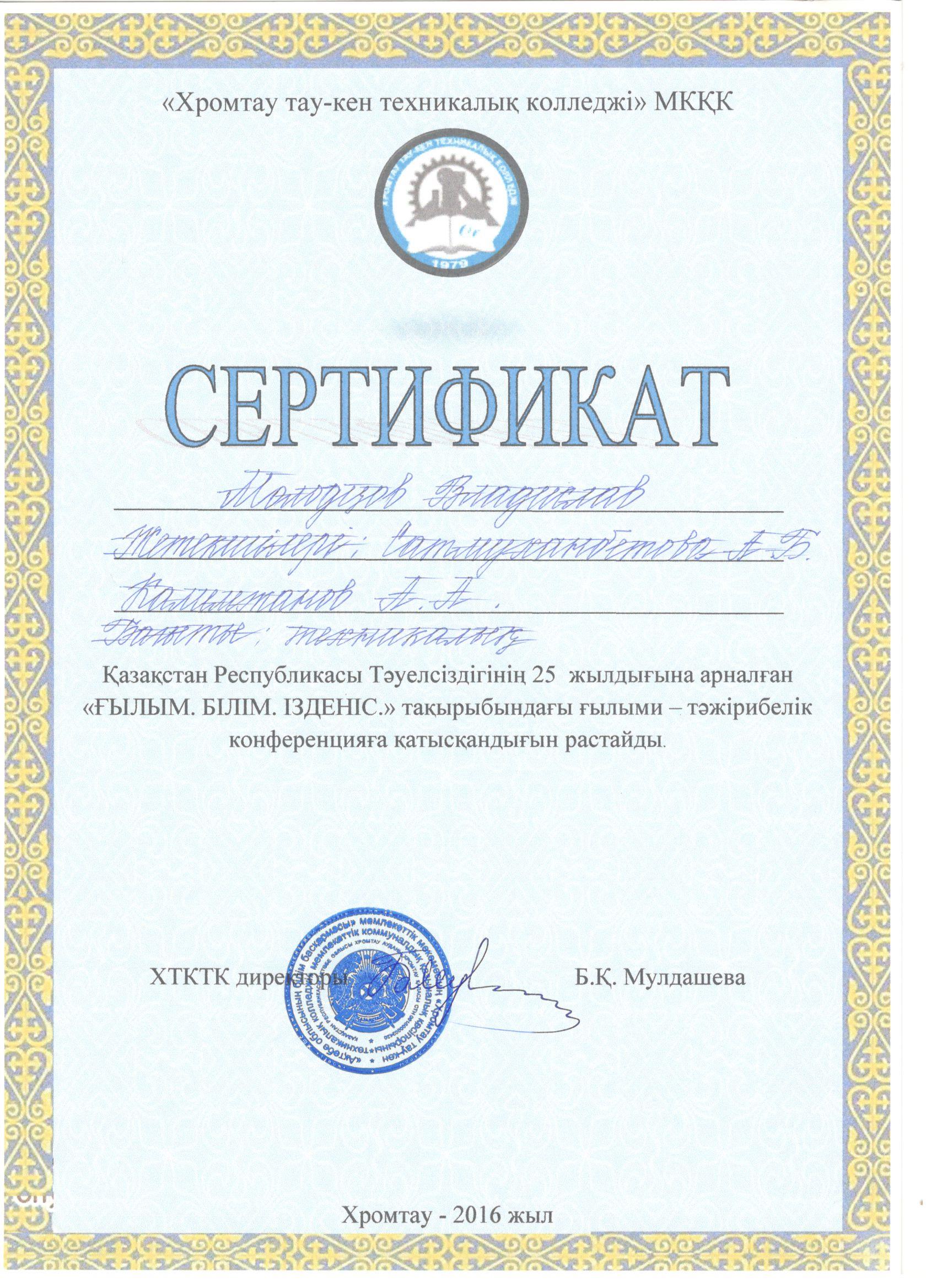 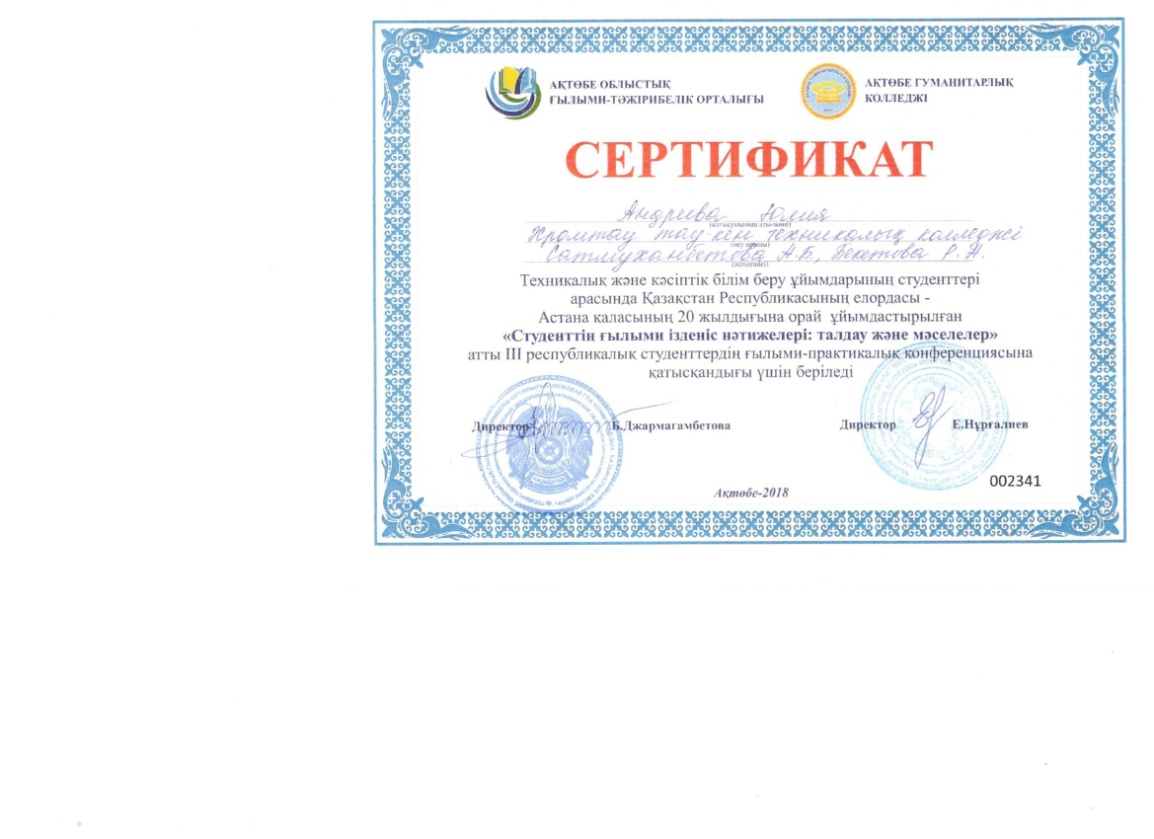 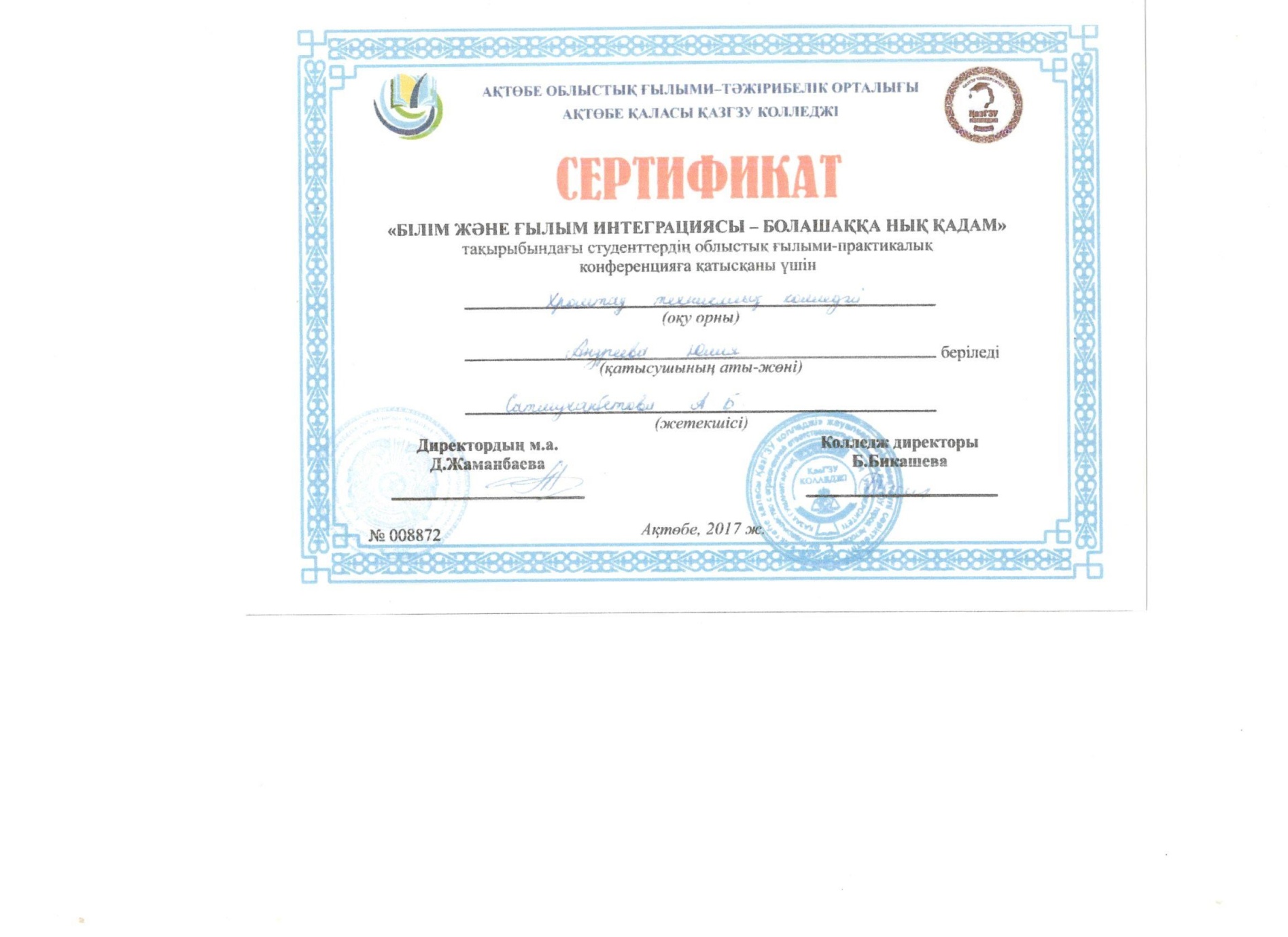 Материалы о педагогическом опыте
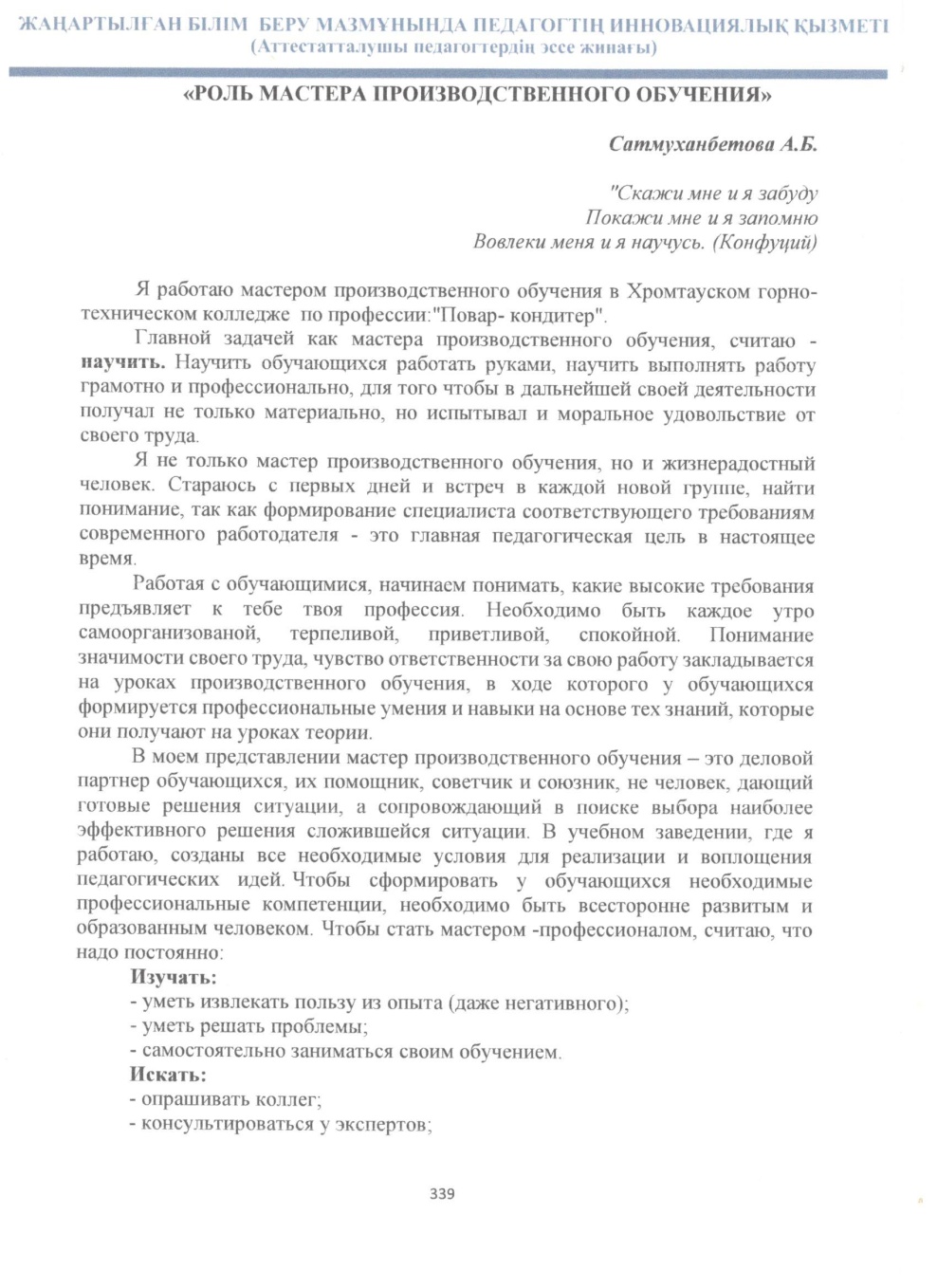 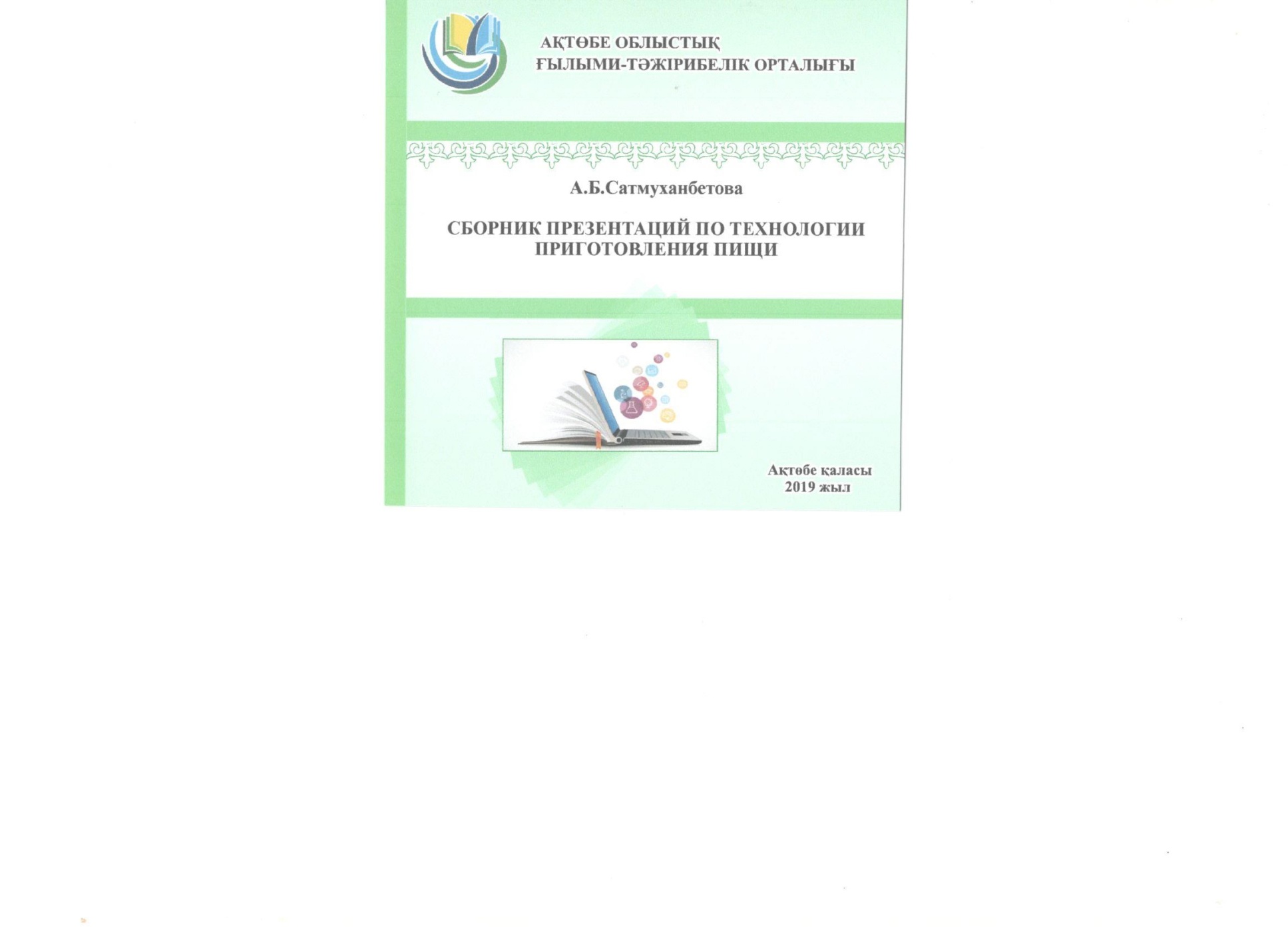 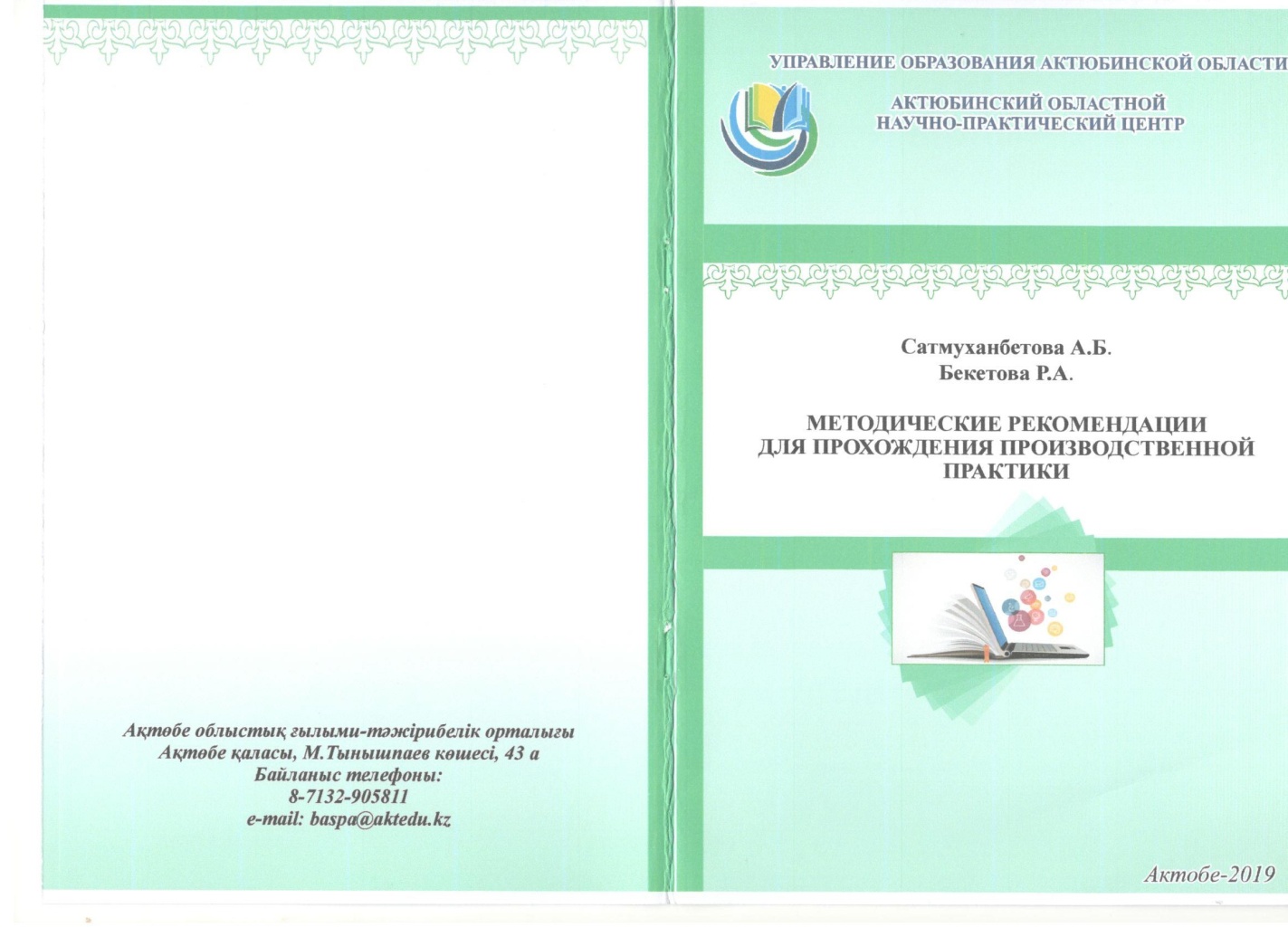 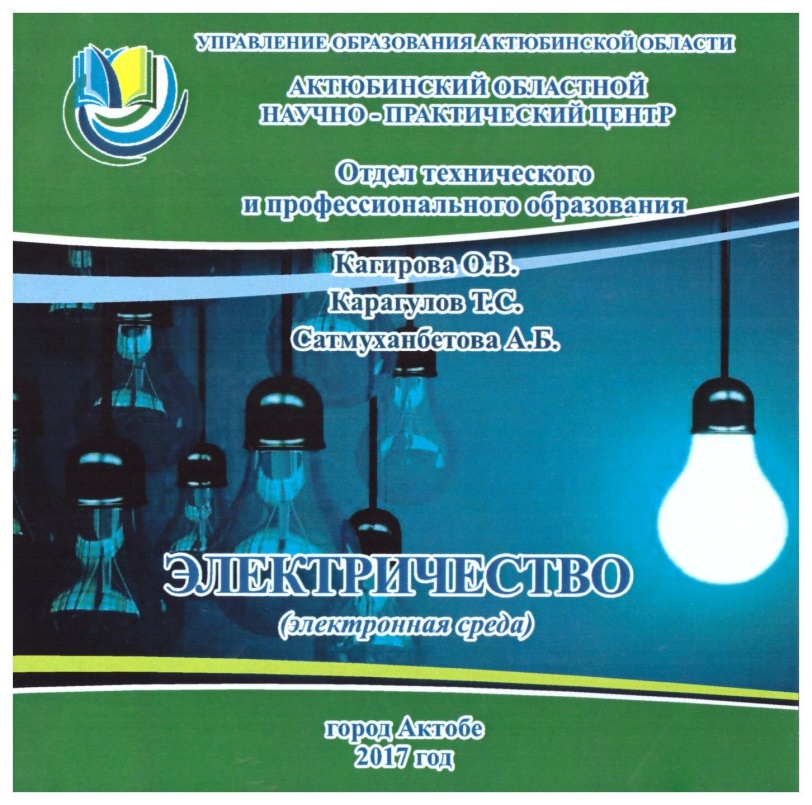 Научно-методическая деятельность
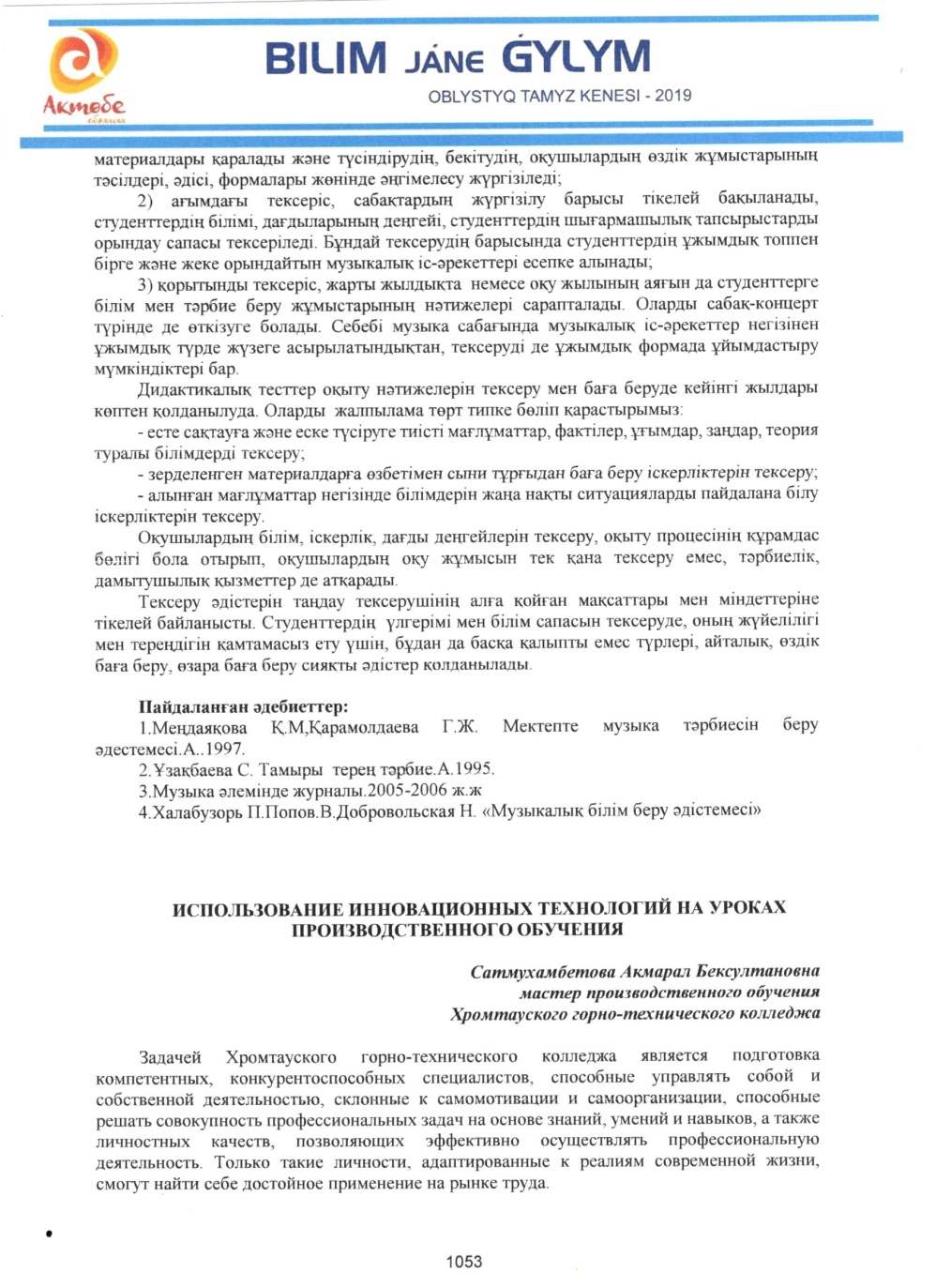 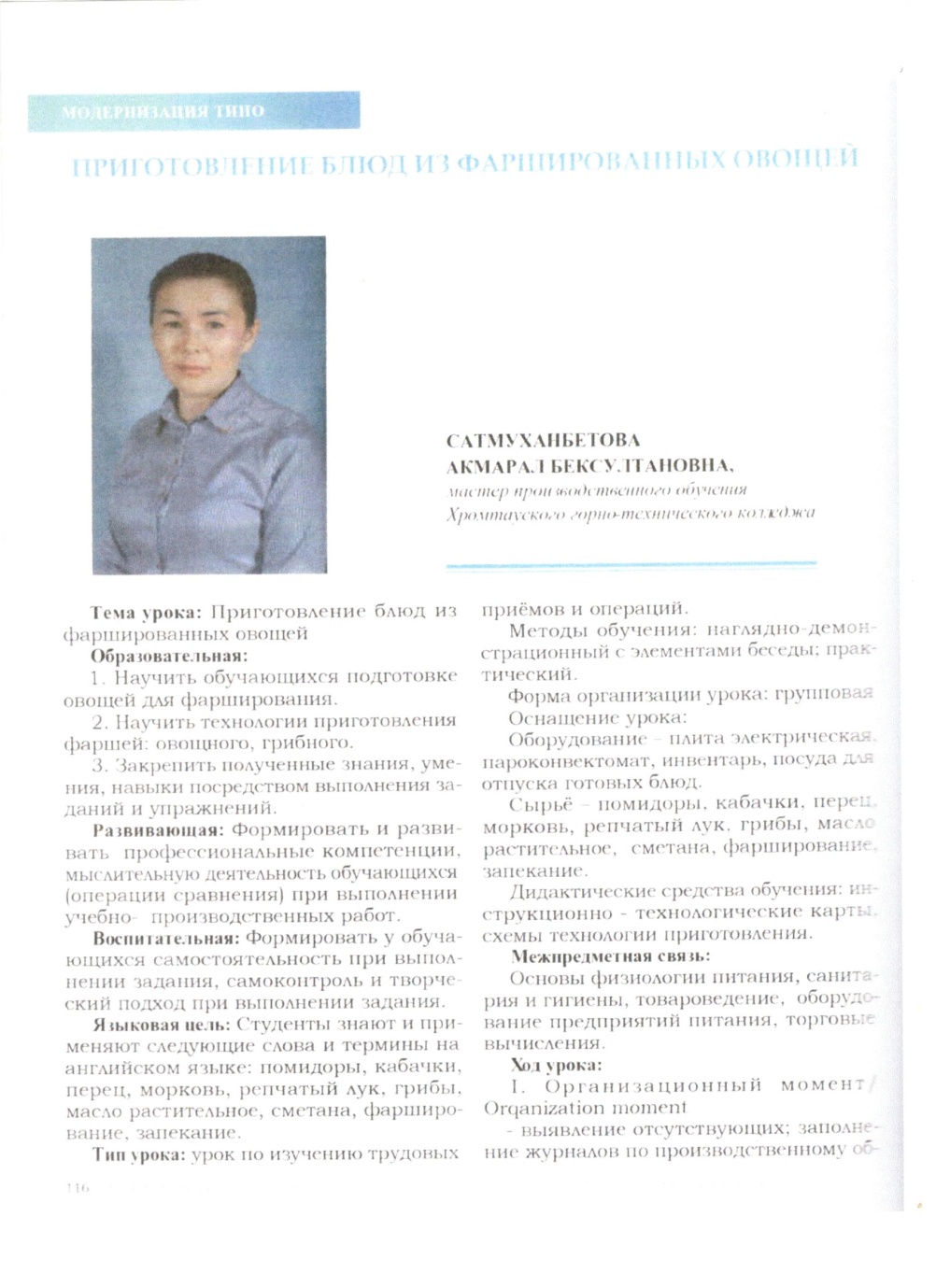 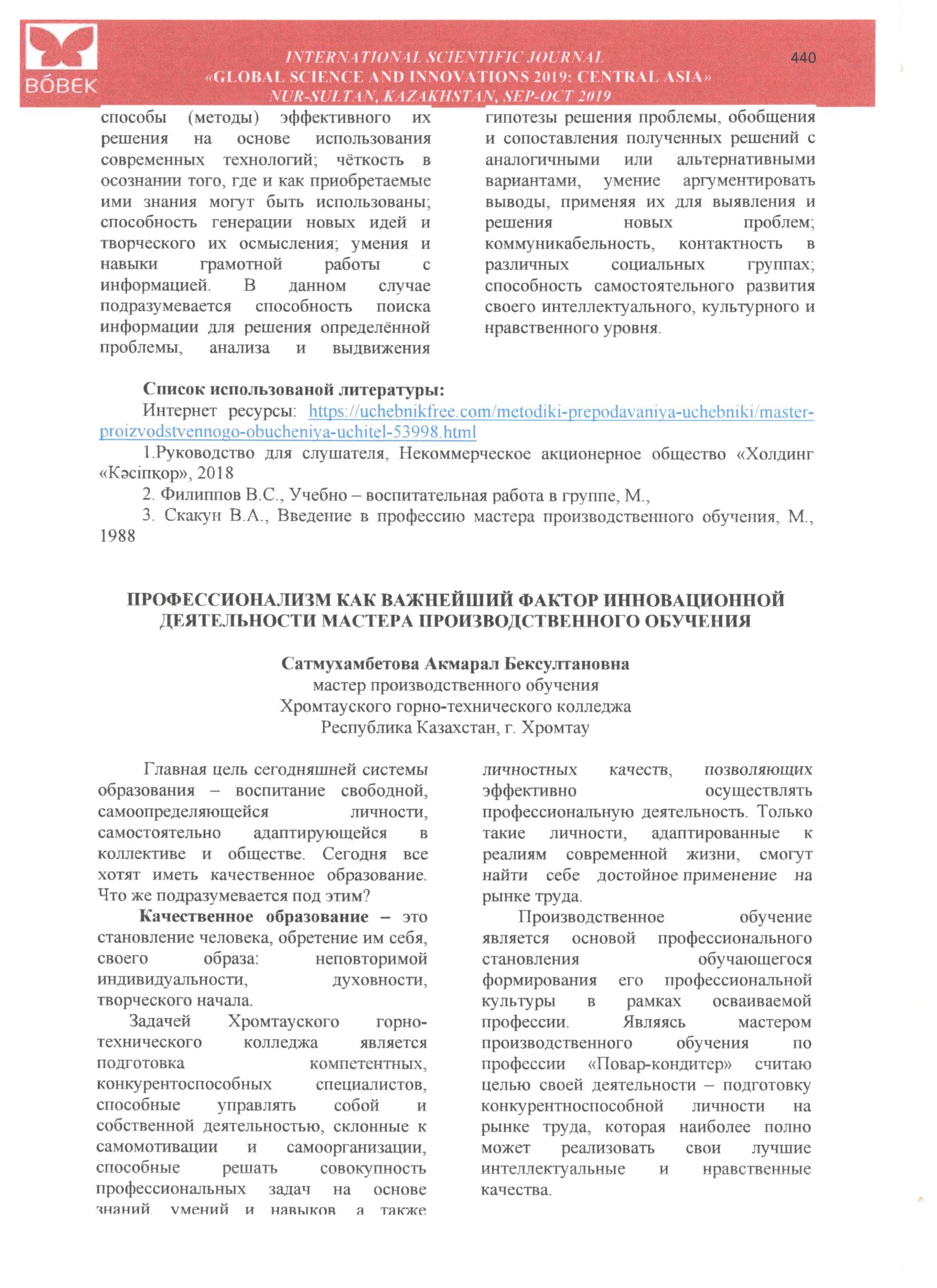 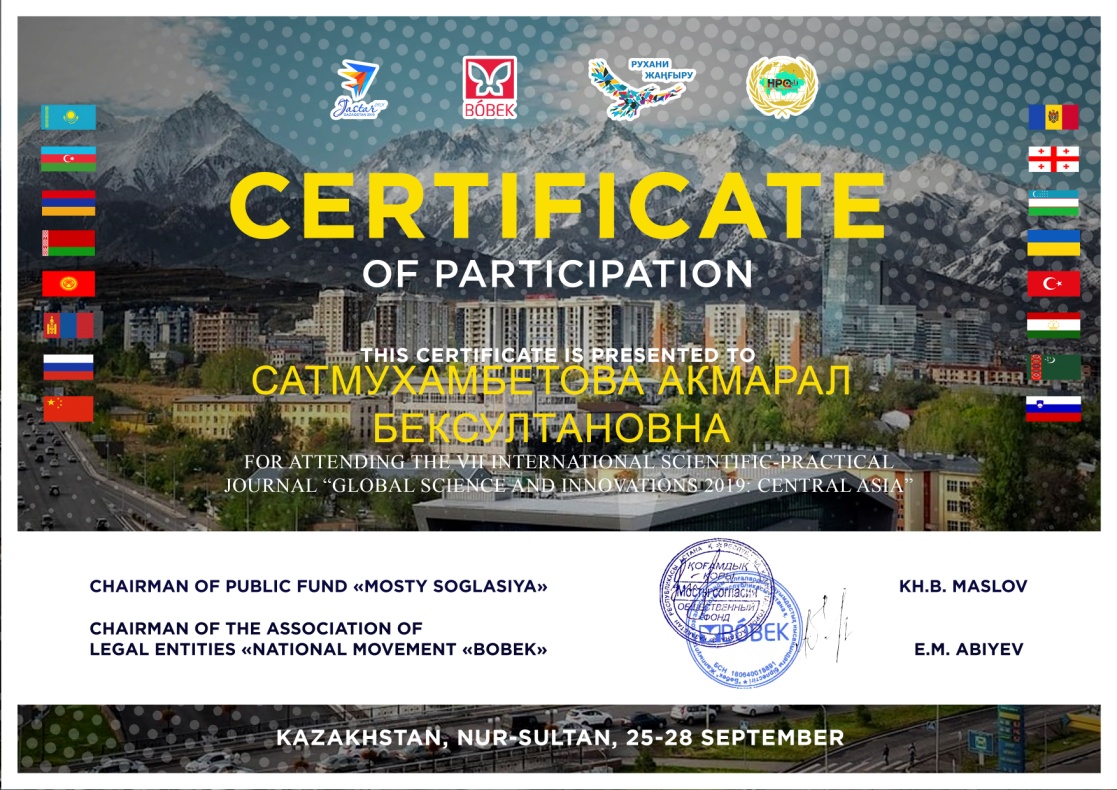 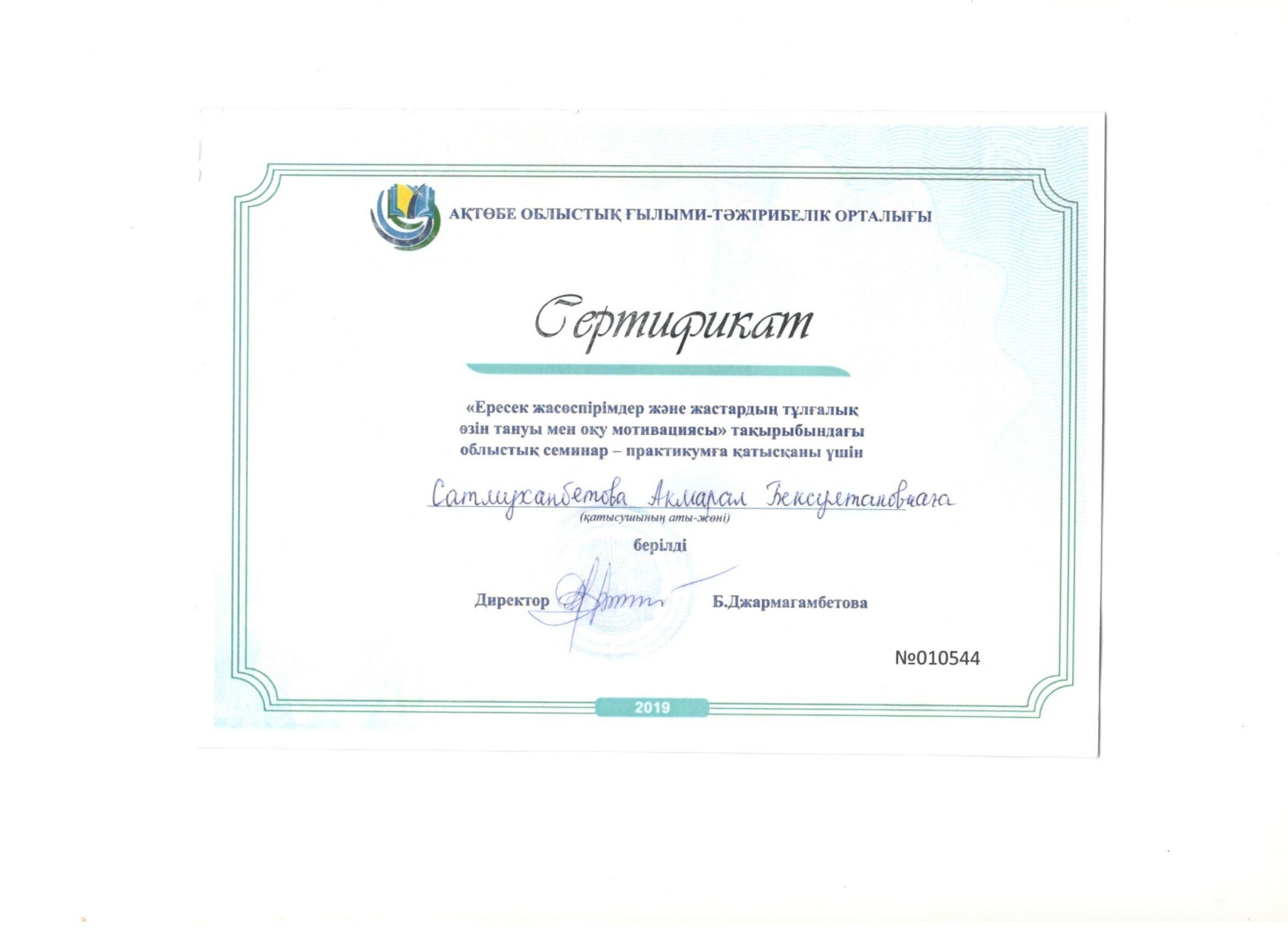 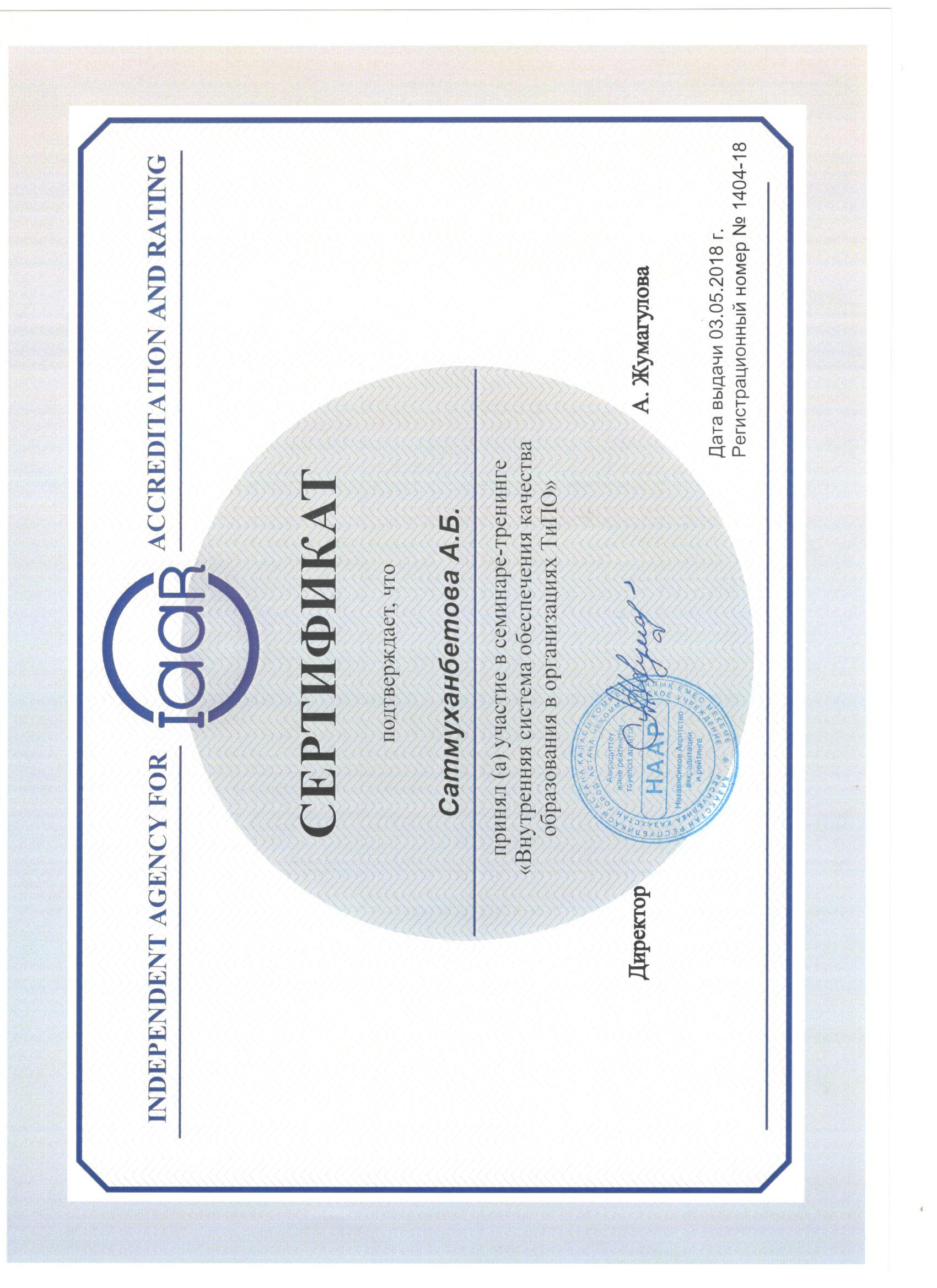